Тема: Обучение дошкольников составлению логических рассказов по серии картинок (Технология ТРИЗ)
ПЛАН:
1. Общие принципы работы с серией картинок
3. Этапы работы с серией картинок
2. Подготовительная работа
4. Заключение
ОБЩИЕ ПРИНЦИПЫ РАБОТЫ С СЕРИЕЙ КАРТИНОК
Полноценная подготовка ребенка к школе предполагает умение детей работать с серией картинок, объединенных единым содержанием. При этом дошкольник должен не только самостоятельно разложить картинки в логической последовательности, но и составить по ним связный рассказ на данную тему.
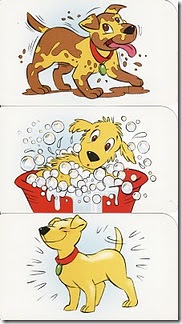 Обучение дошкольников работе  с серией картинок надо начинать с трехлетнего возраста. Для составления первых серий детям предлагается 2-3 картинки.
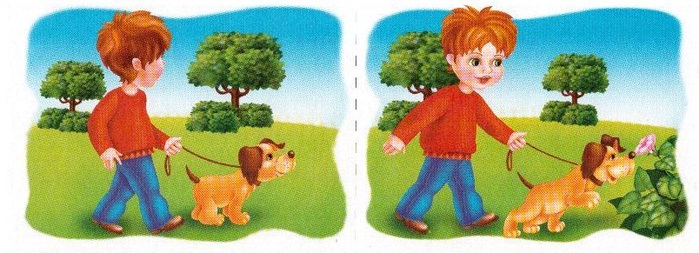 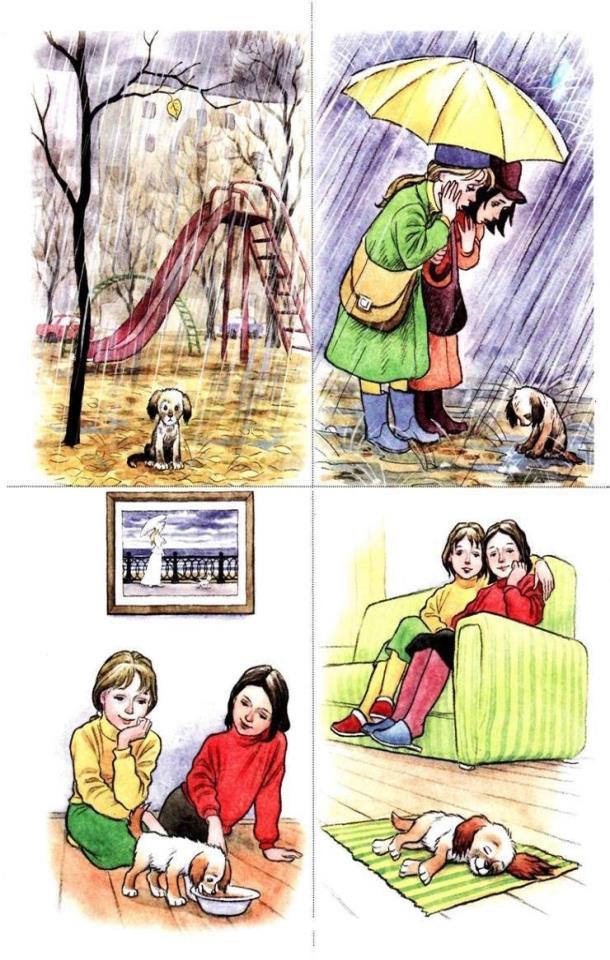 К четырем годам предлагаются серии с 4-5 картинками.
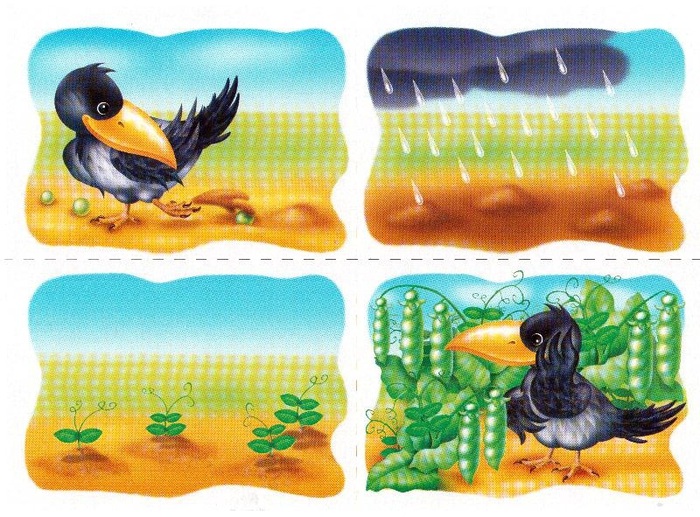 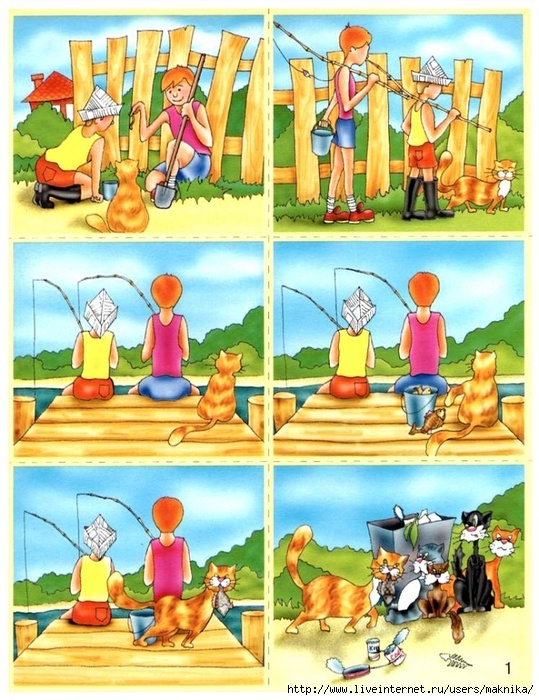 Детям в возрасте 5 лет в серии можно включать до 6 картинок, отражающих типичные события, знакомые детям этого возраста, а также серии картинок на основе сказочных ситуаций.
Детям в возрасте 5-7 лет целесообразно предлагать серии из 6-8 картинок (личный опыт, наблюдение)
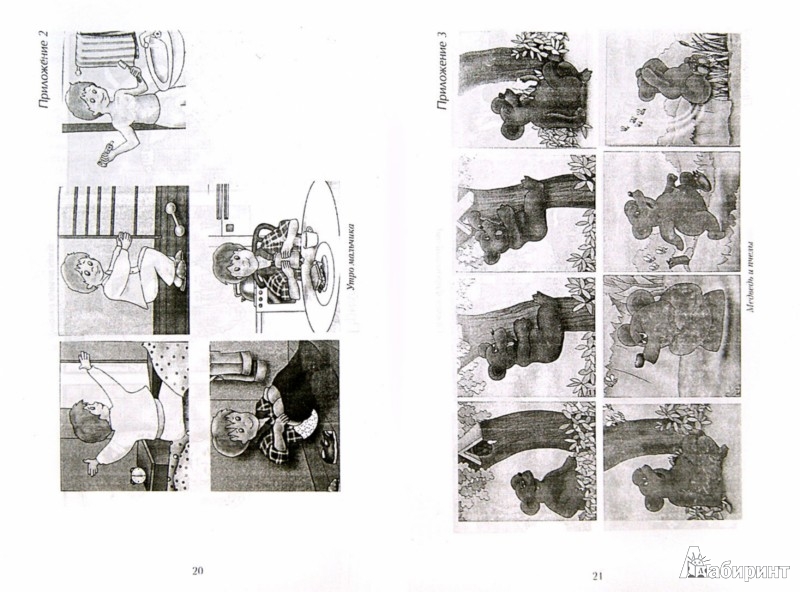 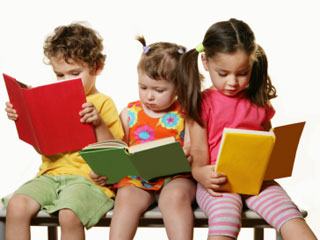 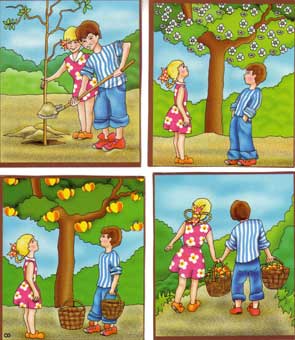 Не рекомендуется использовать серии картинок с нарушенной логической цепочкой, а также серии картинок по сюжетам литературных произведений ,  знакомых детям, т.к. они не самостоятельно ищут причинно-следственные связи, а вспоминают тексты сказок или рассказов.
Время игры не  должно превышать для детей до 4 лет - 5-6 минут; до 5 лет – 10 минут; до 7 лет – 15 минут.
Очень важно, чтобы взрослый мотивировал  деятельность детей по составлению рассказа по серии картинок.

Примеры мотивации:

Для детей 3 лет: «порадоваться» картинкам, сложенным в нужной последовательности, пропеть песенку с картинками, проговорить рифмованный текст и т.п.
Для детей 4-5 лет: использовать мотив помощи к какому-либо герою или мотив получения приза.
Для детей 5-7 лет: мотив соревнования, подготовка к школе или создание из отдельных «кадров» целого фильма.
	
Последовательность обучения предполагает предварительную подготовку и этапы игровых упражнений с последующей проверкой качества сформированного навыка.
ПОДГОТОВИТЕЛЬНАЯ РАБОТА
Для подготовки детей к работе с серией картинок необходимо научить их анализировать реальные ситуации из жизни. В процессе организации в различных видах деятельности педагог обращает внимание детей на последовательность и результат совершаемых действий.
Основные задачи «раскадровки»:
Упражнять детей в нахождении причинно-следственных связей, установленных автором текста;
Формировать умение определять по действию героя его цель, фиксировать результат выполнения данной цели.
Цель таких бесед – научить детей проговаривать цепочку взаимосвязанных действий, устанавливать причинно-следственные связи и видеть результат
Обучение дошкольников работе с серией картинок осуществляется в определенной последовательности и в достаточно быстром темпе, игровые задания проводятся динамично. Каждый этап имеет свою цель, игровое действие и его схематизированное изображение. Взрослый переходит к следующему этапу только в том случае, если ребенок освоил предыдущие задания.
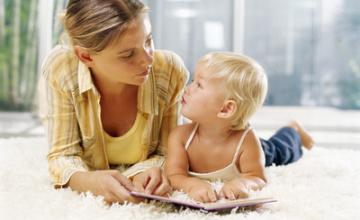 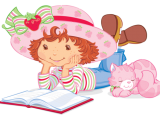 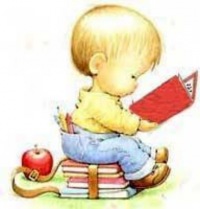 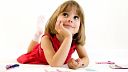 ЭТАПЫ РАБОТЫ С СЕРИЕЙ КАРТИНОК
Методика обучения детей дошкольного возраста работе с серией картинок позволяет им: освоить логические операции воссоздания последовательности событий по отдельным кадрам; составить речевой текст как  сопровождение к серии картинок ; осознать последовательность этапов работы.
В результате работы с серией картинок ребенок должен научиться:
1) Раскладывать отдельно взятые картинки в нужной логической последовательности на основе заданного сюжета
2) Составлять связный краткий рассказ сюжета
3) Осознавать и озвучивать правила составления серии картинок
С
З
В
Ю
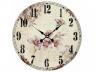 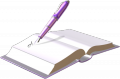 ЗАКЛЮЧИТЕЛЬНЫЙ ЭТАП
Цель:
Игровое действие:
Научить ребенка выделять последовательность действий, необходимых для составления логически верной версии по серии картинок
Игра проходит без сюжетных картинок – используются только схемы этапов. Педагог предлагает детям вспомнить, в какие игры они играли с картинками и какие действия при этом выполняли. Затем дети рассказывают «секрет» каждой схемы и раскладывают их по порядку.
ЗАКЛЮЧЕНИЕ
Работа с серией картинок решает не только конкретные задачи: учит раскладывать последовательно серии картинок, составлять по ним рассказы, сознательно определять этапы произведенных действий с картинками.
Но эта работа решает и более серьезную задачу: формирование понимания того, что любое событие в жизни имеет обязательные условия:
Место действия;
Время действия;
Наличие действующих лиц;
Наличие других лиц, предметов обстановки и т.д. (вводится понятие «объект»);
Признак действия или взаимодействие объектов с определенной целью;
Наличие результата(положительного или отрицательного).
Таким образом, мы формируем у детей начальные навыки анализа ситуаций, что чрезвычайно важно не только для успешного обучения в школе, но и в целом для подготовки детей к жизни в завтрашнем дне.
Спасибо за внимание!
	



	



.
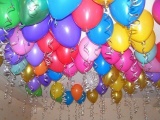 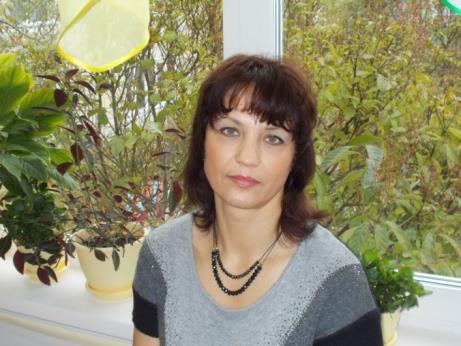 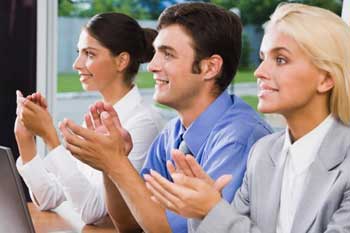 МБДОУ ЦРР №28 «Огонек»
Воспитатель: Баталова Марина Анатольевна 		апрель 2015г.